Persuasion
The Art & The Science
Persuasion
What does persuasion mean to you?
Can you think of times when the media or attractive communicator changed your mind about something?
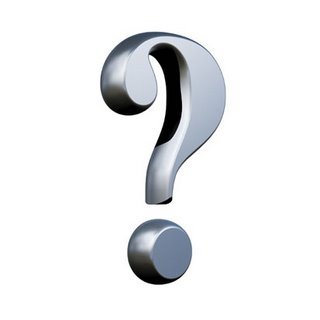 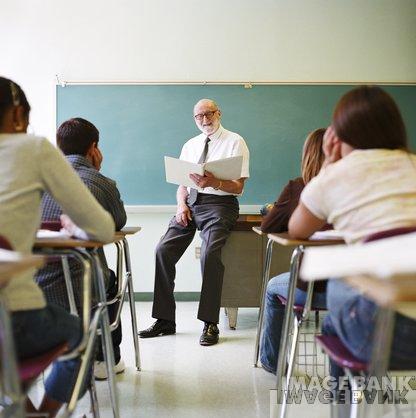 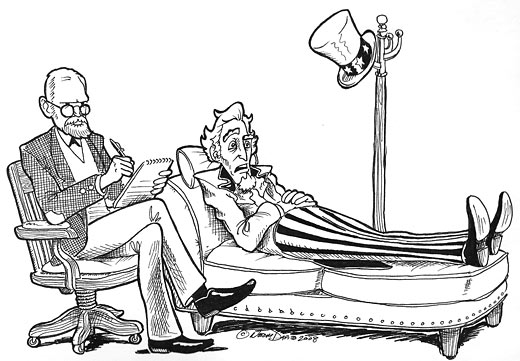 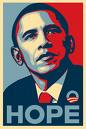 Persuasion is everywhere!
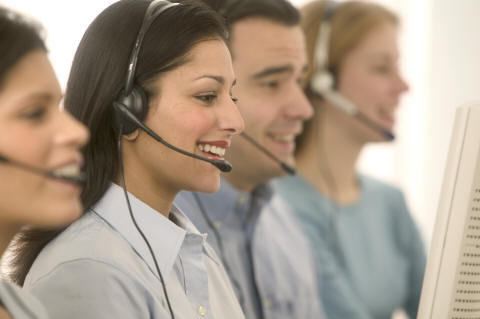 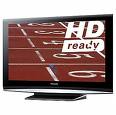 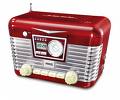 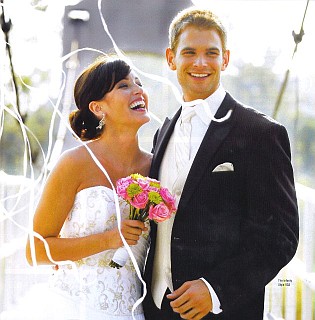 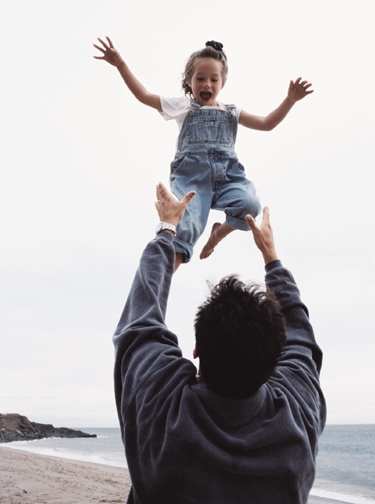 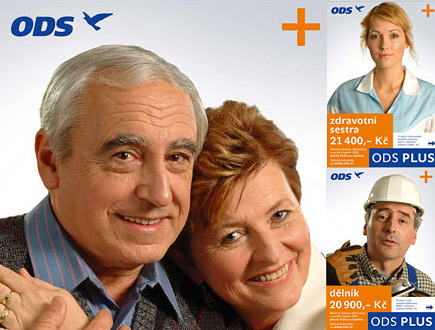 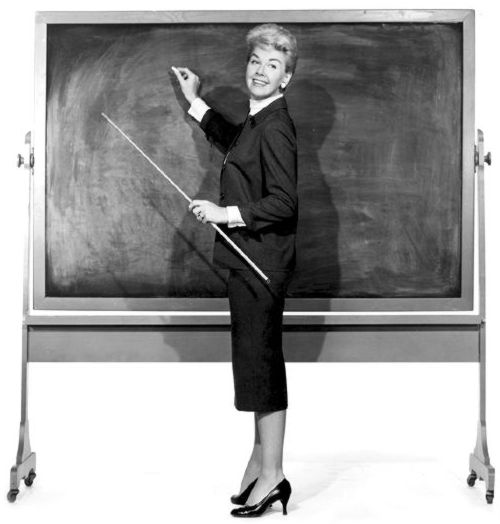 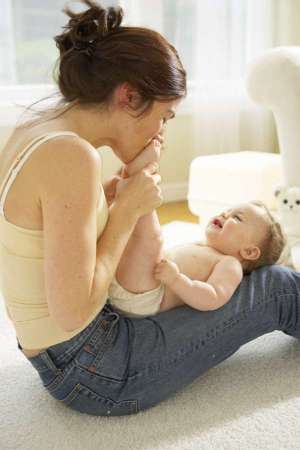 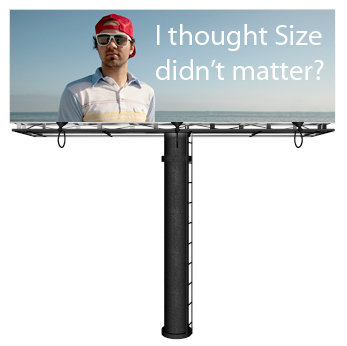 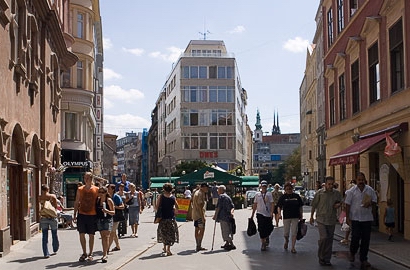 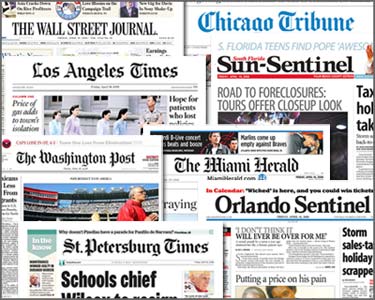 What is persuasion?
PERSUASION vs. COERCION
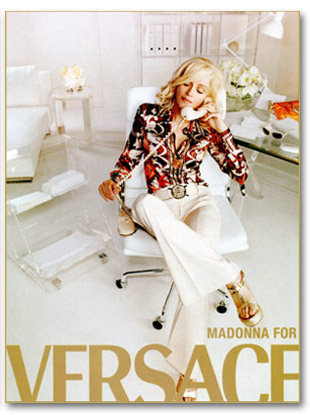 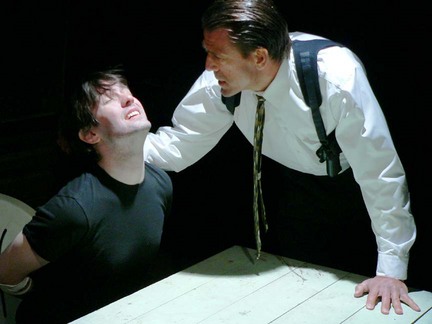 Persuasion
Persuasion: a symbolic process in which communicators try to convince other people to change their attitudes or behavior regarding an issue through transmission of a message, in an atmosphere of free choice.
(Perloff, 2008)
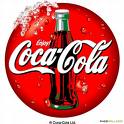 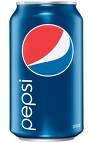 Persuasion definition summary
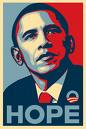 Persuasion is a symbolic process
Persuasion involves an attempt to influence
People persuade themselves
Persuasion involves the transmission of a message
Persuasion requires free choice
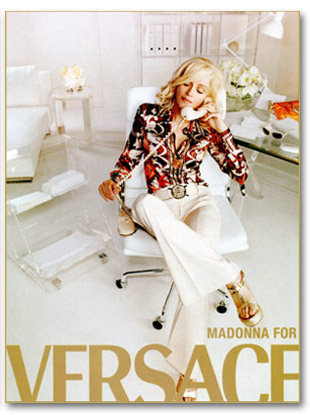 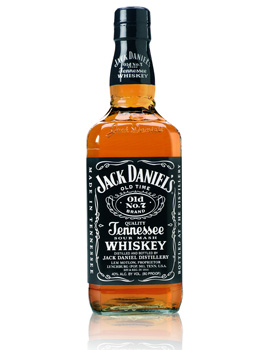 Coercion
Coercion: a technique for forcing people to act as the coercer wants them to act, and presumably contrary to their own preferences. It typically employs a threat of some horrible consequence if the person does not do what the coercer demands.
(Perloff, 2008)
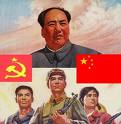 Persuasion vs. Coercion
Persuasion:

 Advertising
 Loved one’s antidrug appeal
 Health public service messages
 Political campaigns
 Sales and telemarketing
 Friend’s attempt to influence another’s opinion of something
Coercion:

 Threatening messages
 Employer’s directives
 Interrogation
 Ban of smoking
 Enforcement of seat belt laws
 Communication in dangerously abusive relationship
Coercion and persuasion are not polar opposites. They are better viewed as lying along a continuum of social influence. They are overlapping concepts.
coercion
persuasion
Nature of psychological threat
Ability to do otherwise
Perception of free choice
Persuasion – Coercion Continuum
coercion
persuasion
Nature of psychological threat
Ability to do otherwise
Perception of free choice
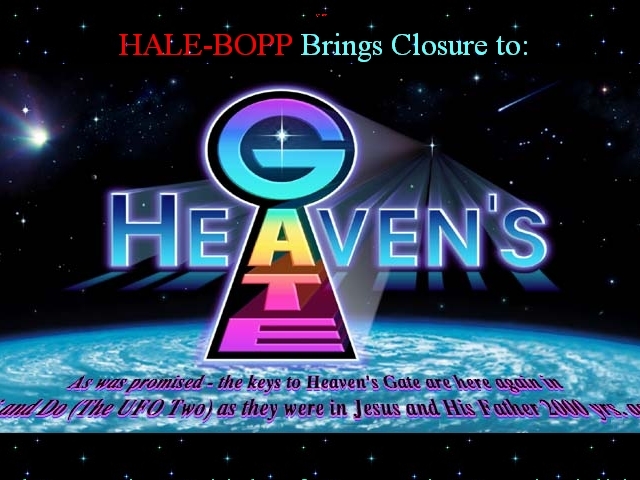 http://www.heavensgate.com/
Persuasive communication effects
Attitude SHAPING
stimulating favorable impressions
Unknown political candidates; new brand; new company; first date, etc.
Attitude REINFORCING
making impressions more salient
Political campaigns; reinforcing the image of the brand, etc.
Attitude CHANGING
Change of “direction”
Antismoking campaign, African-American Civil Rights Movement, etc.
Historical perspective
“Those who don’t study history are doomed to repeat it."
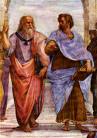 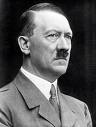 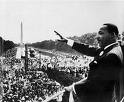 Sophists
Plato
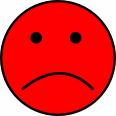 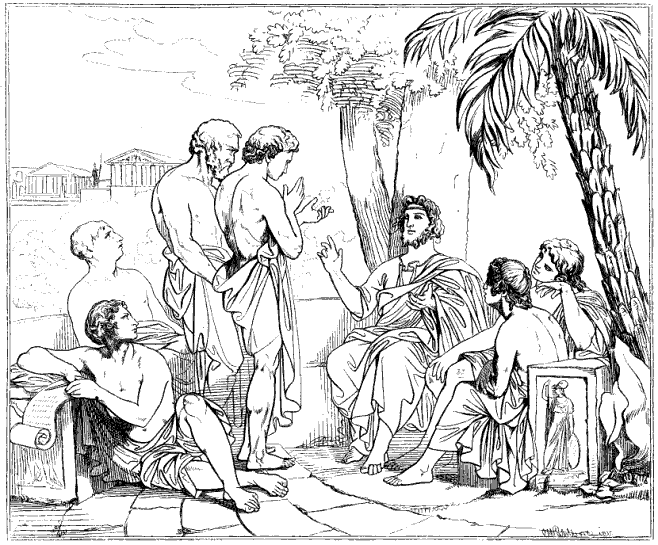 Plato vs. Sophists
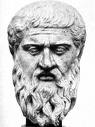 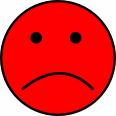 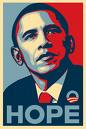 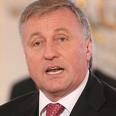 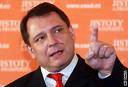 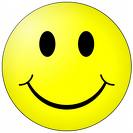 Aristotle – The First Scientist
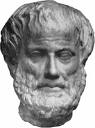 Argued that both had a point:
	Plato - the truth is  important.
	Sophists - persuasive communication is a useful and important tool.

Ethos = the nature of communicator
Pathos = emotional state of audience
Logos = message arguments
Persuasion in the Modern World
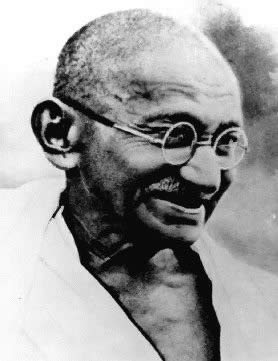 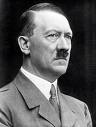 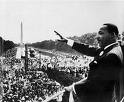 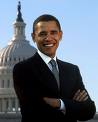 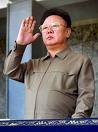 Ethics
WRITE DOWN:
What are the factors of ethical persuasion?

Write down three examples of ethical persuasive communication and unethical persuasive communication.
Ethics
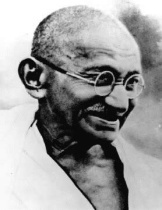 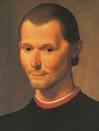 Gandhi
Machiavelli
“evil means produce evil ends”
“the ends justify the means”
Kant – “treat other as ends, not as means“

Utilitarianism – actions should be judged based on whether they produce more good than evil.
Ethics
Persuasion is profoundly civilizing influence. Of course, persuasion is not always nice. It can be mean, ugly and untruthful.

	BUT WE ARE RESPONSIBLE FOR DECISIONS WE MAKE!
EDUCATION
Attitude measurement tools
Likert scale
Semantic differential
Error choice technique
Likert Scale
An one-dimensional scale that consists of attitude-related statements and asks individuals to indicate their agreement/disagreement with each statement along a numerical scale
Stan is the best teacher in the world.
Strongly agree
Somewhat agree
Neutral
Somewhat disagree
Somewhat disagree
How to create the Likert scale?
Generate more questions than you need
Get a group of people to score the questionnaire
Sum the scores for all items
Calculate the intercorrelations between all pairs of items
Reject questions that have a low correlation with the overall score
For each item, calculate the t-value. Reject questions with lower t-values (higher t-values show questions with higher discrimination).
Semantic differential
Osgood, Suci, Tannenbaum (1957)
Respondents rate the attitude object on a number of (typically) 7-point bipolar scales that are end-anchored by evaluative adjective pairs
(connotative meaning of words (freedom, marriage); ideas (capitalism); products (cell phones); brands (Volvo); etc…)
Barack Obama
good
bad
honest
dishonest
harmful
beneficial
kind
cruel
Error-choice technique (Hammond, 1948)
Attitudes can be indirectly measured by the bias shown in answering a mixture of factual and non-factual questions concerning a given topic
Respondents think it is a knowledge test
The average IQ of black people is:
A: 87%
B: 113%
The average IQ of Japanese people is:
A: 85%
B: 115%
Summary
Persuasion
Coercion
Persuasive communication effects
Historical perspective
Ethics
Attitude measurement